Results from SPiCT
Rob van Gemert
rvge@aqua.dtu.dk
10 October, 2018
What is SPiCT?
Stochastic surplus production model in continuous time
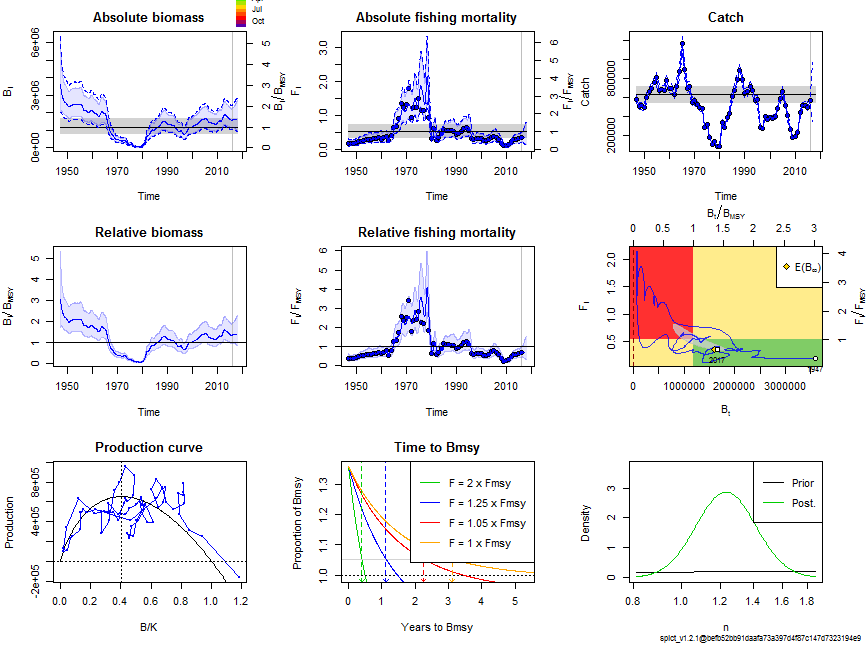 Why SPiCT?
Density dependence
Recruitment
Growth
Maturity
Cannibalism

Uncertainty
Stocks
Northeast Atlantic mackerel
North Sea herring
North Sea plaice
North Sea cod
Blue whiting

Misreporting & variability
NEA Mackerel
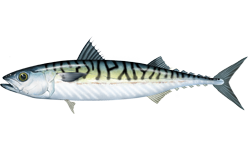 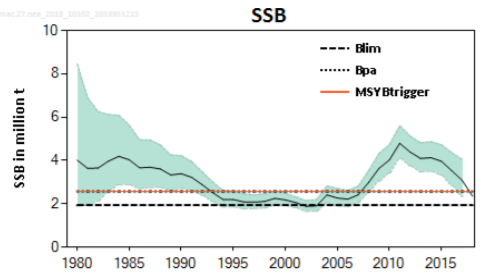 ICES, 2018
NEA MackerelMisreporting
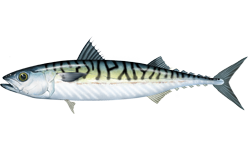 1980s: Klondyking
1990s: Highgrading
Early 2000s: Illegal, unregulated, unreported catches
NEA MackerelMisreporting
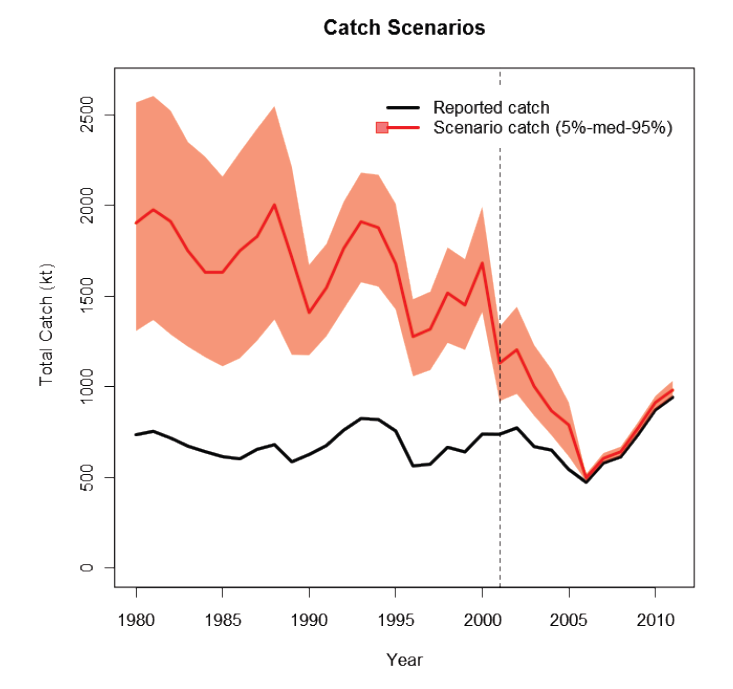 Miller & Sparrevohn, 2013
NEA Mackerel
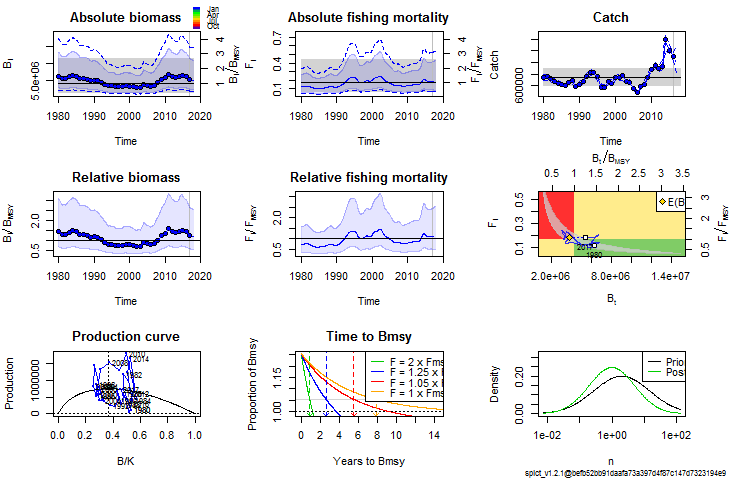 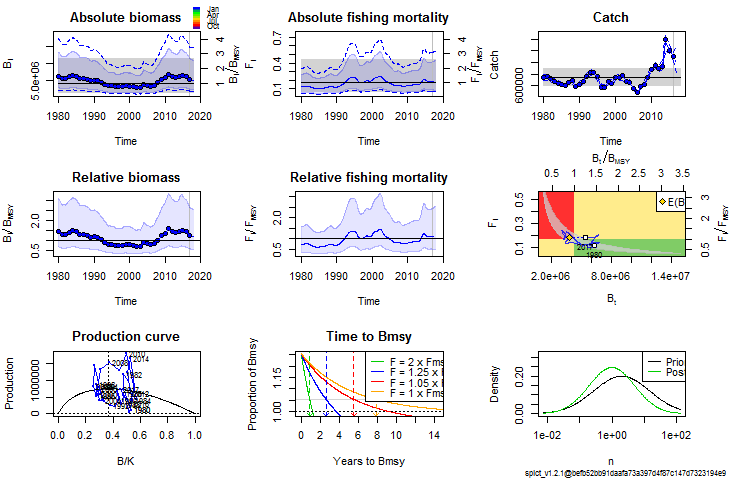 ICES FMSY: 0.21 yr-1

Without correction for misreporting: FMSY = 0.32 yr-1 (0.12-0.82)
With correction for misreporting: FMSY = 0.24 yr-1 (0.18-0.35)
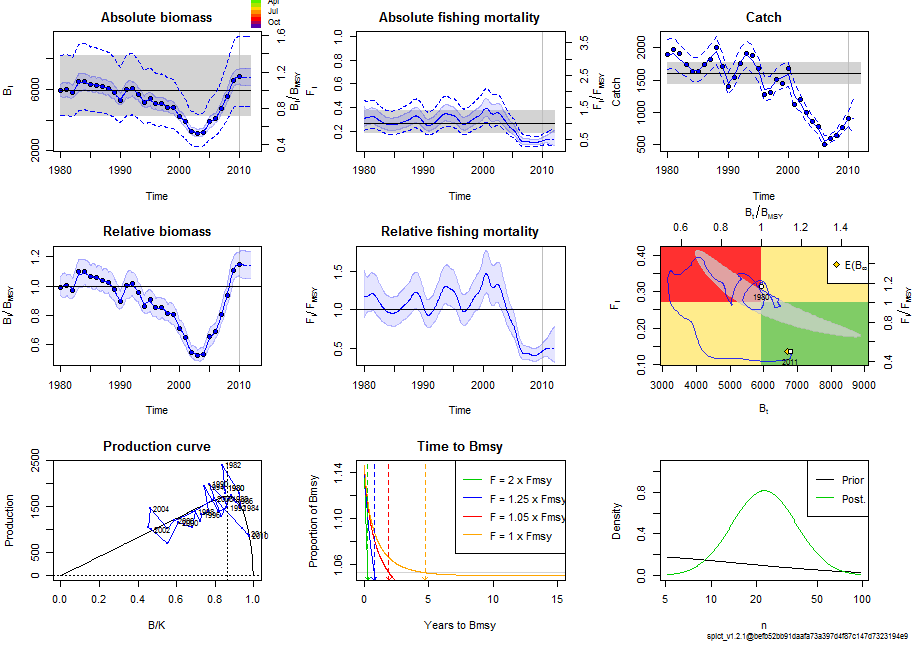 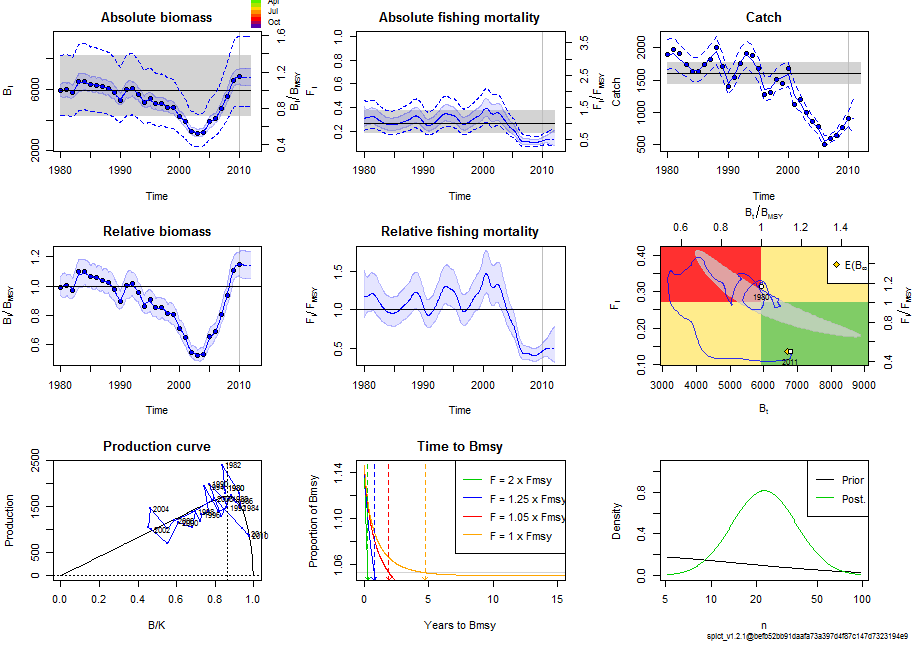 [Speaker Notes: Biomass index: SSB]
North Sea herring
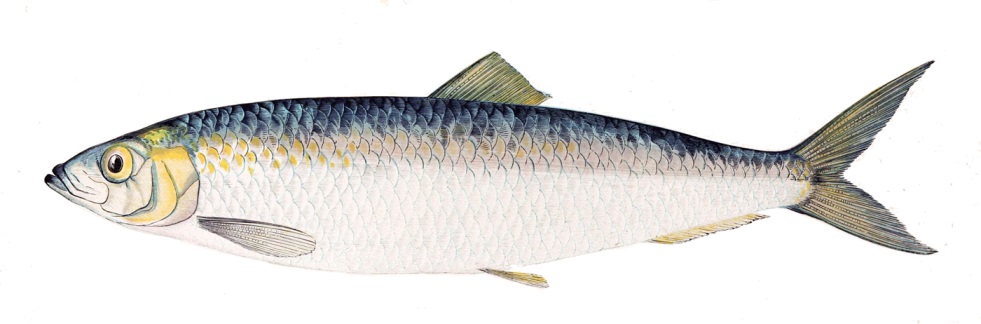 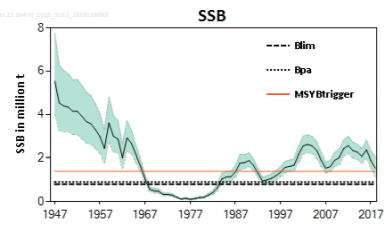 ICES, 2018
North Sea herring
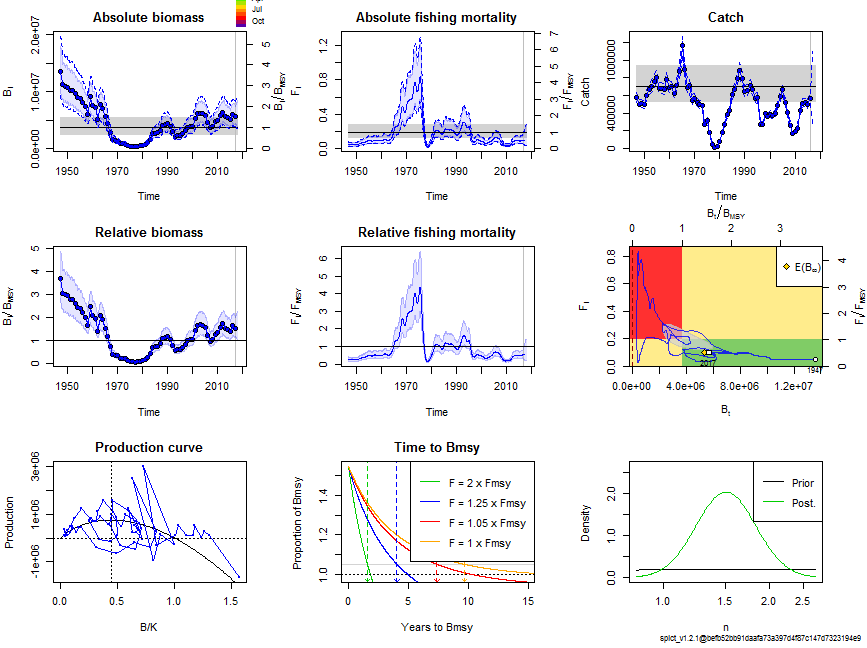 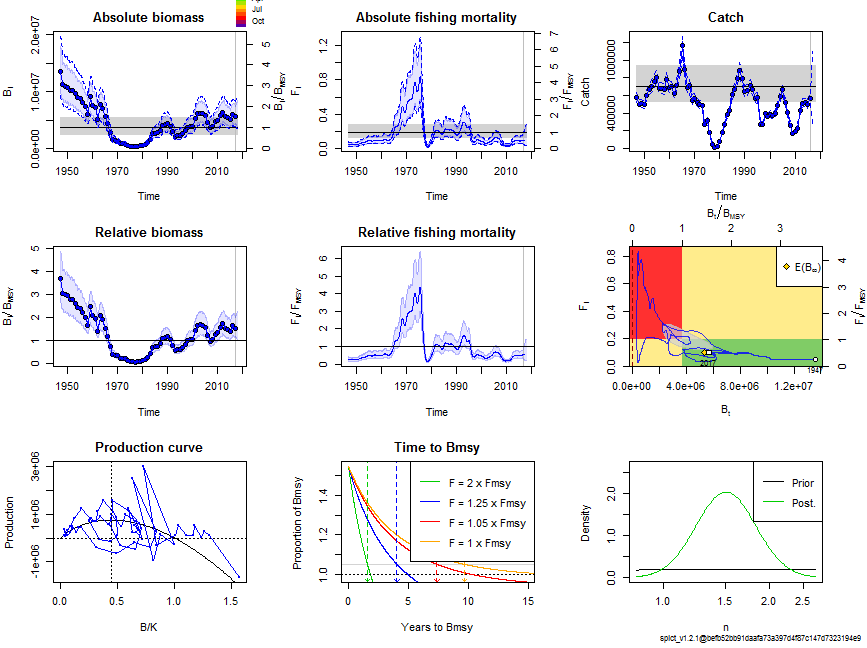 ICES FMSY: 0.33 yr-1

SPiCT FMSY: 0.46 yr-1 (0.32-0.67)
[Speaker Notes: SSB as biomass index]
North Sea herringMisreporting
1977-1982
Closure of the North Sea herring fishery
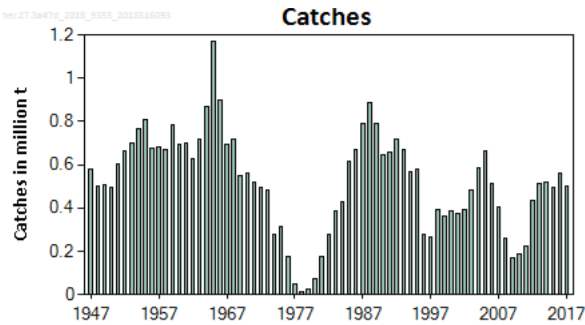 ICES, 2018
North Sea herringMisreporting
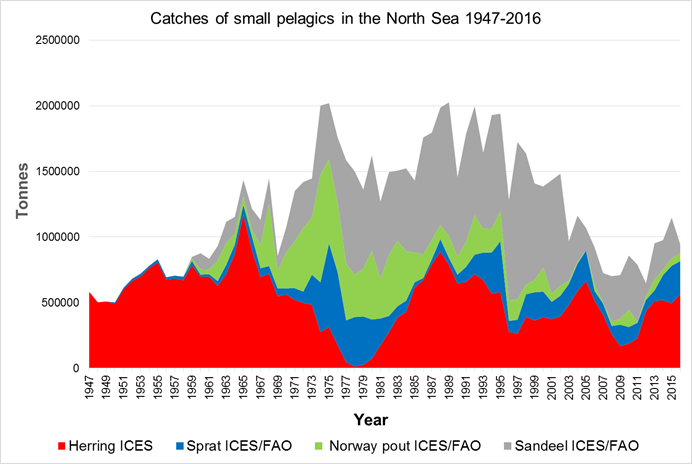 North Sea herringMisreporting
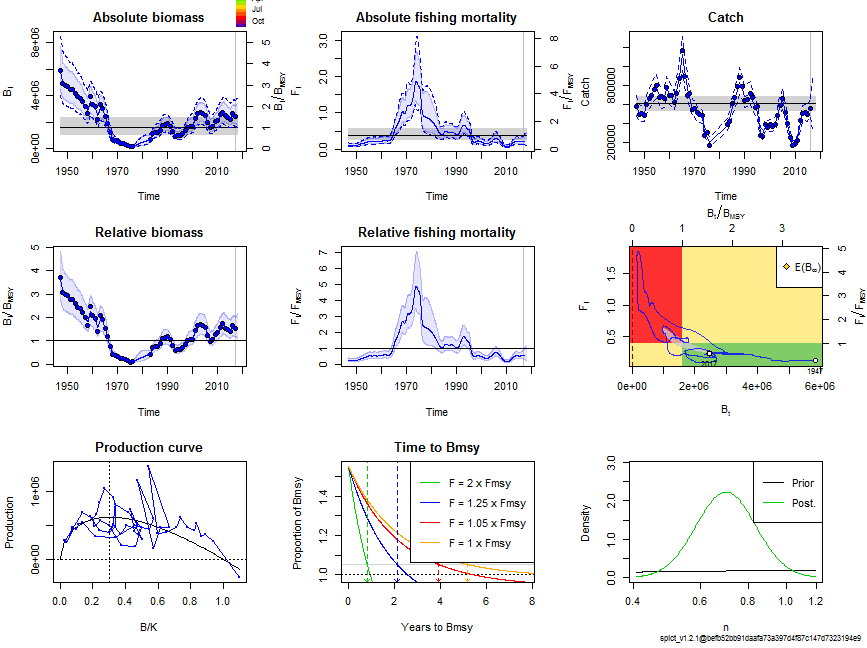 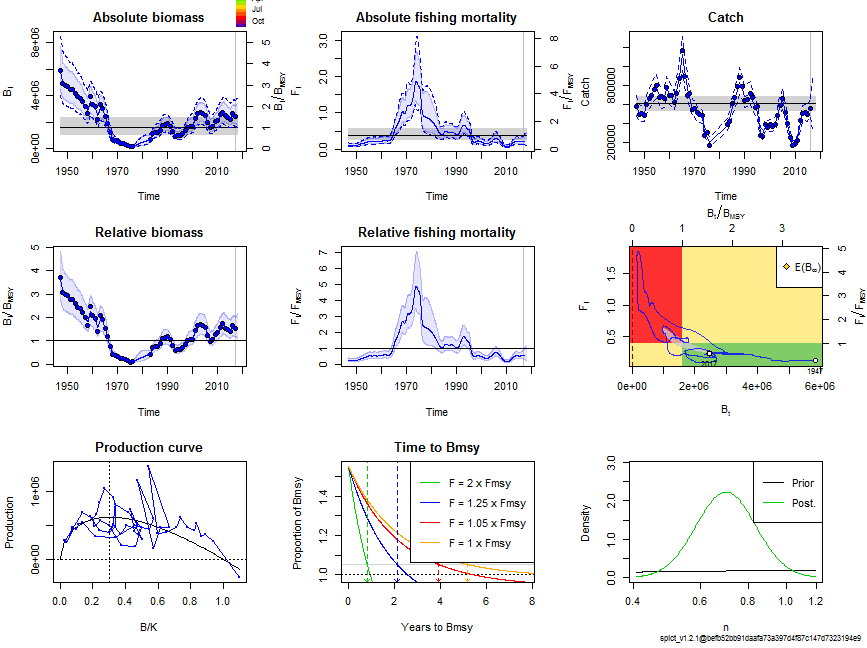 ICES FMSY: 0.33 yr-1

Excluding misreported years (´77-´82): FMSY = 0.38 yr-1 (0.26-0.56)
Corrected using IBTS indices and 1982-1984 catch data: FMSY = 0.39 yr-1 (0.28-0.54)
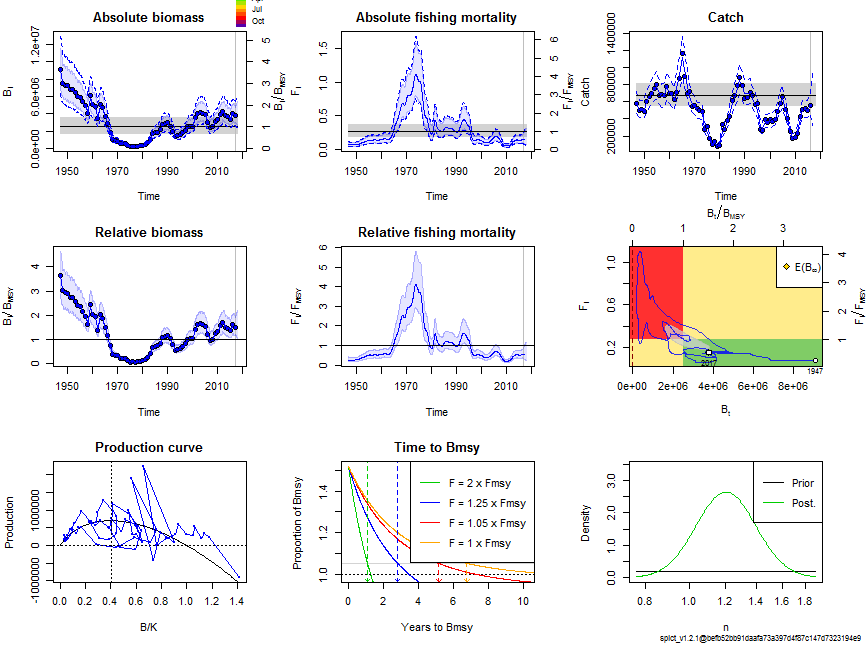 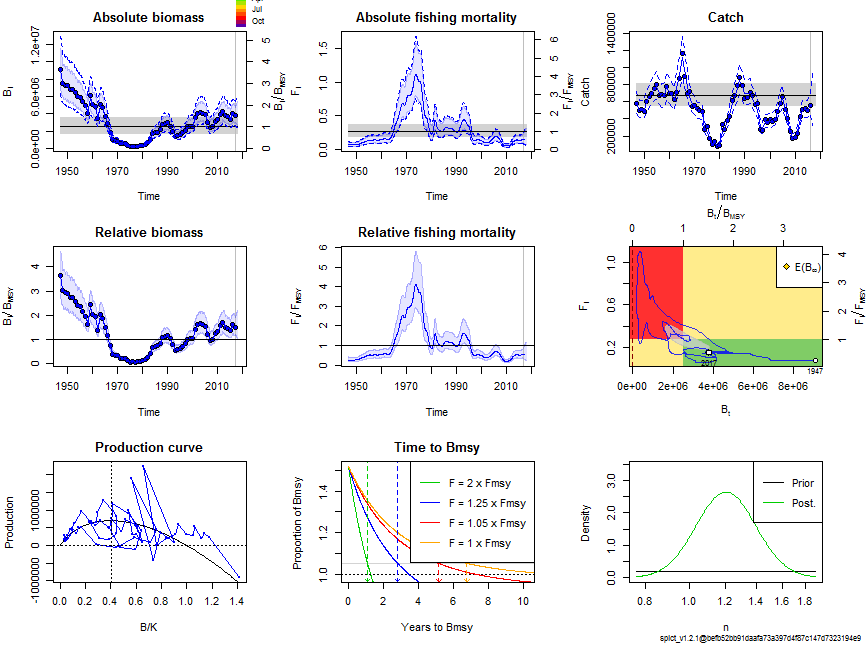 [Speaker Notes: Biomass index: SSB]
North Sea herring
ICES FMSY: 0.33 yr-1

SPiCT FMSY: 0.46 yr-1 (0.32-0.67)

SPiCT FMSY (year removal): 0.38 yr-1 (0.26-0.56)

SPiCT FMSY (catch correction): 0.39 yr-1 (0.28-0.54)


	Constant productivity?
North Sea plaice
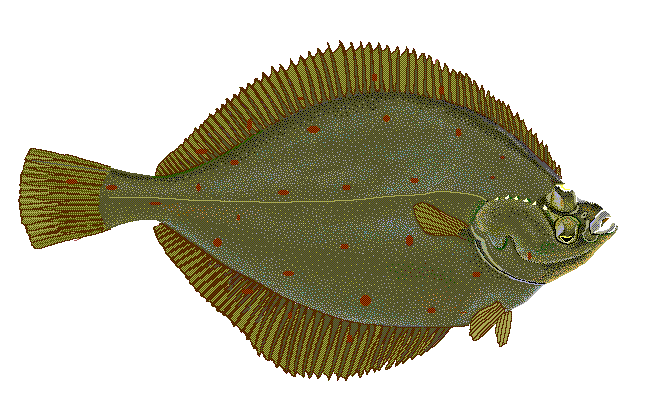 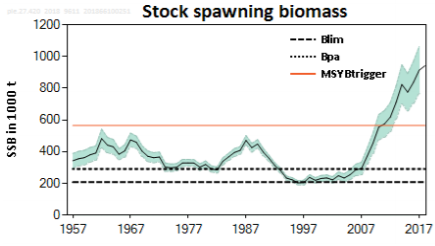 ICES, 2018
North Sea plaiceAbnormal recruitment
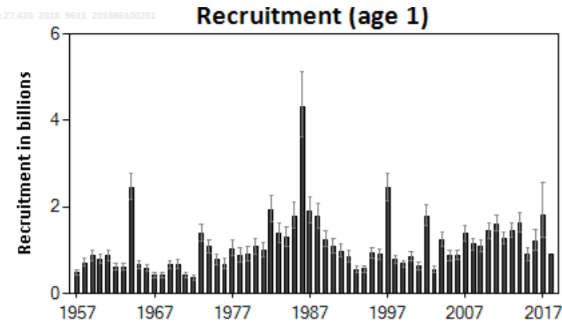 ICES, 2018
North Sea plaice
ICES FMSY: 0.33 yr-1

SPiCT FMSY: 0.44 yr-1 (0.17-1.20)
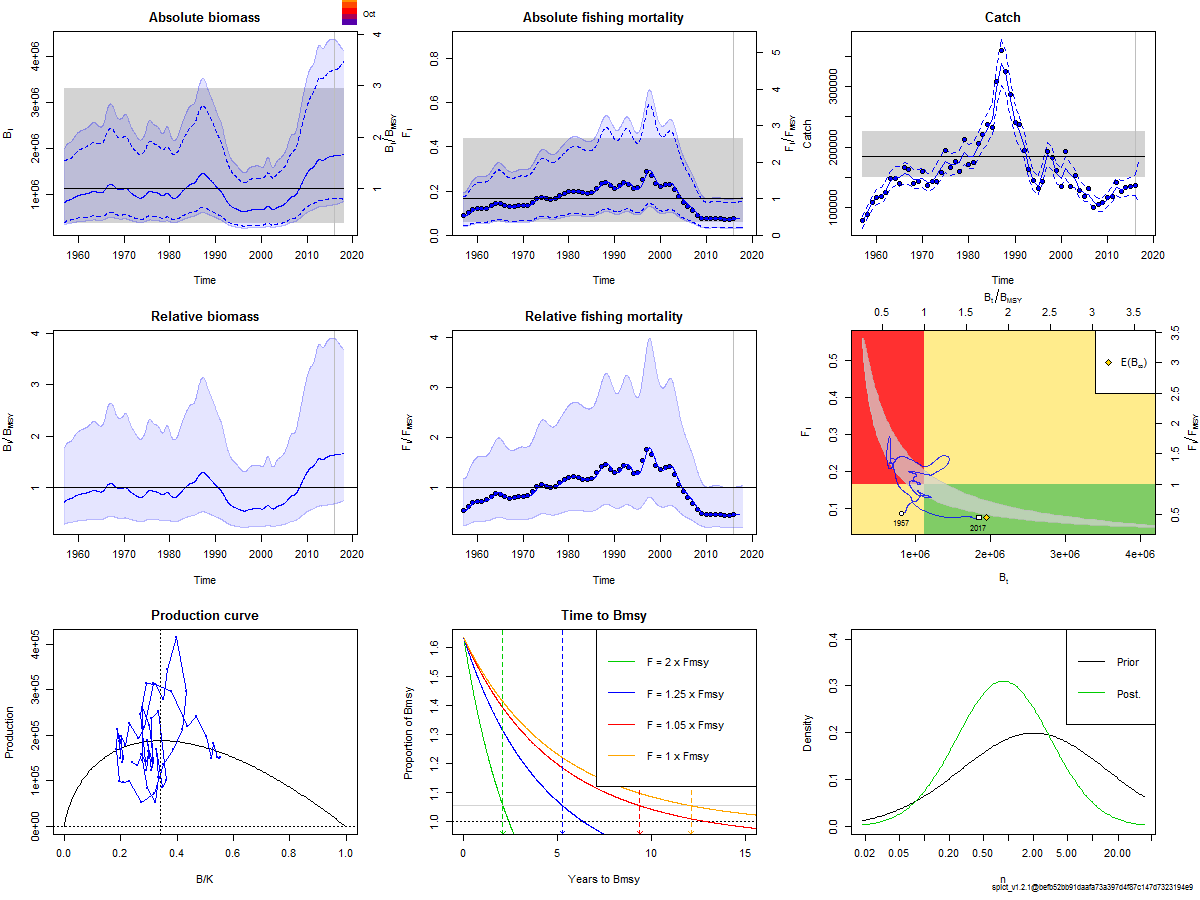 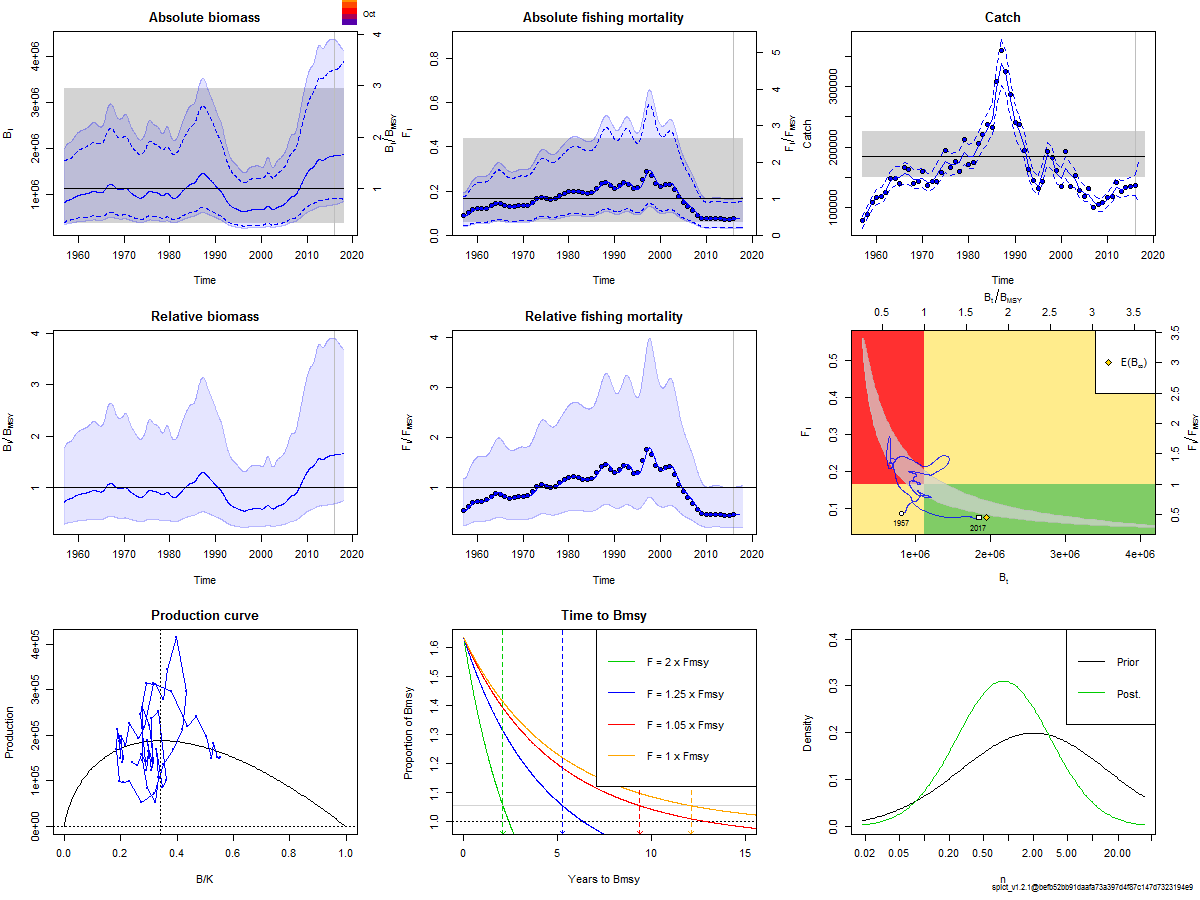 SPiCT FMSY (year removal): 0.55 yr-1 (0.21-1.48)
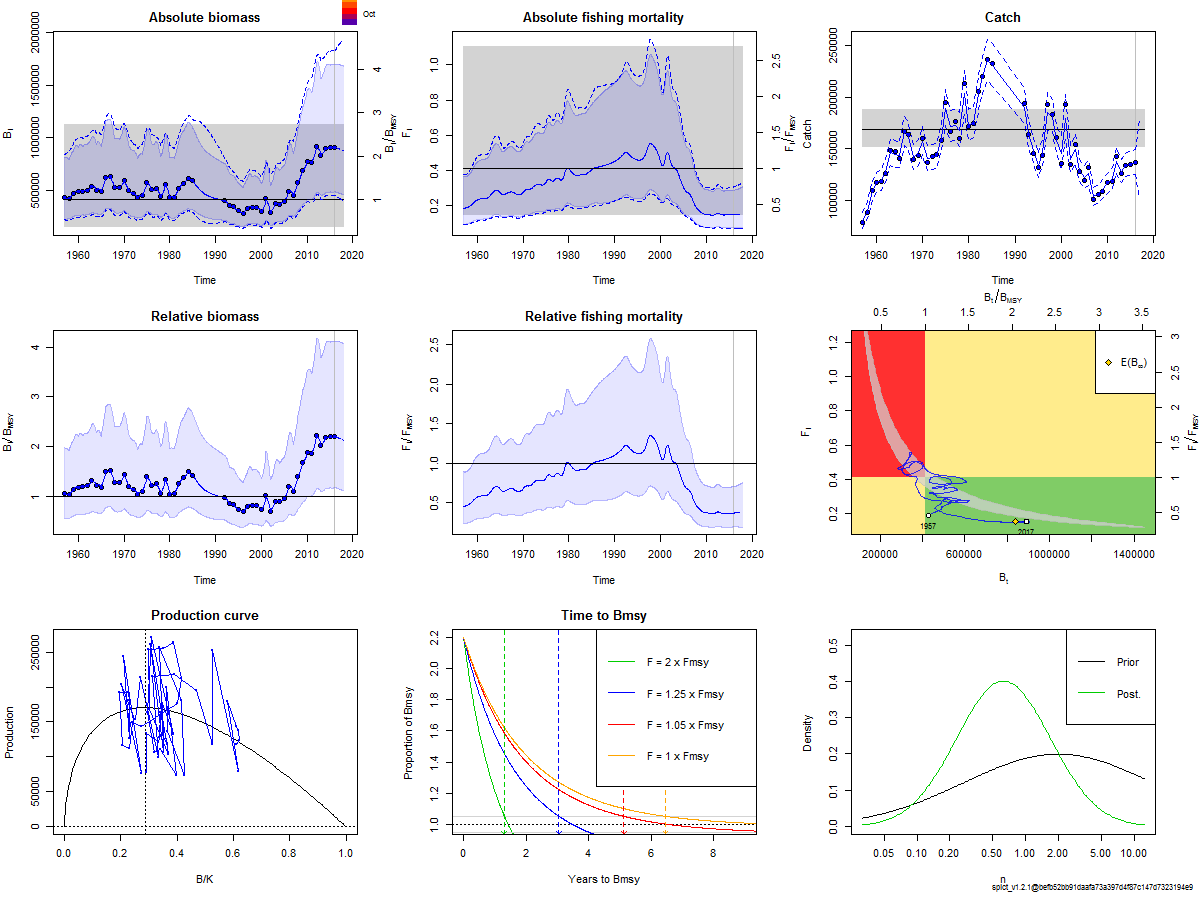 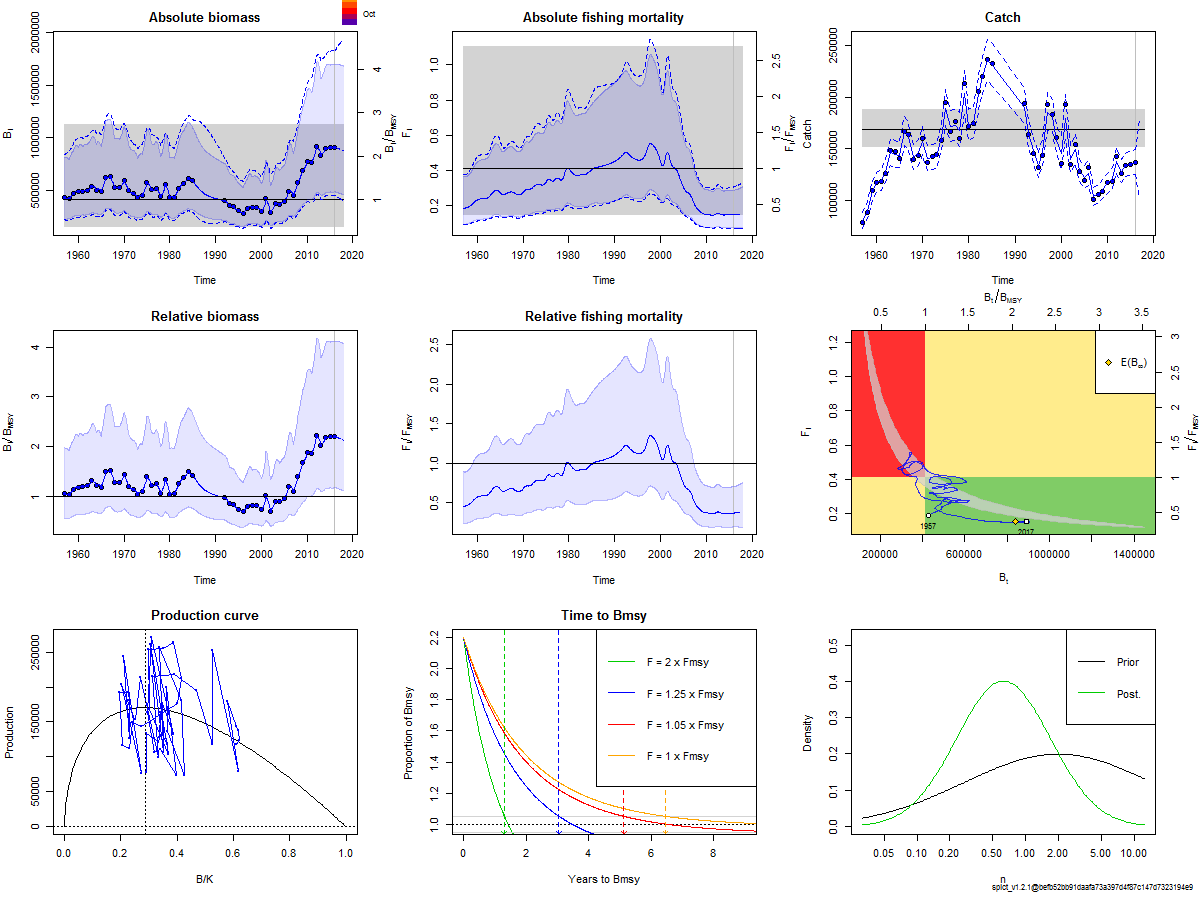 [Speaker Notes: Biomass index: effort (F) for top fit, and Catch/F for year removal fit]
North Sea cod
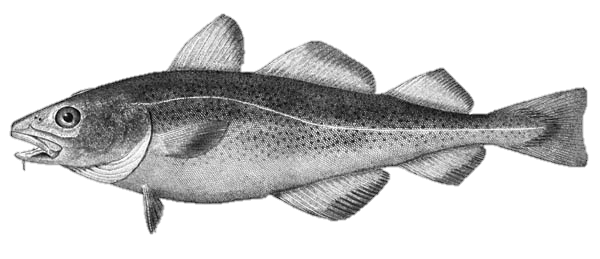 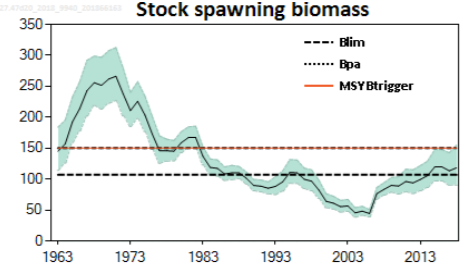 ICES, 2018
North Sea codMisreporting
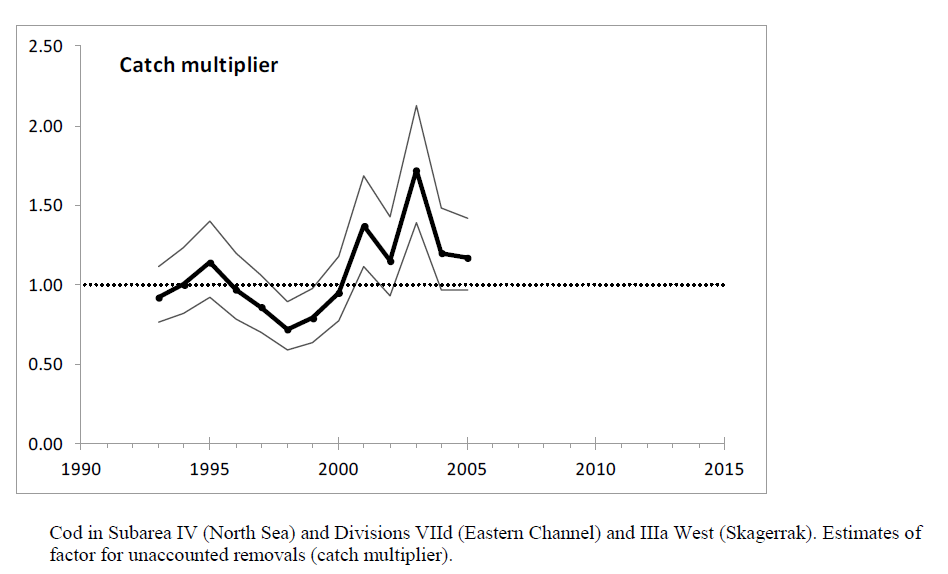 ICES, 2013
North Sea codGadoid outburst
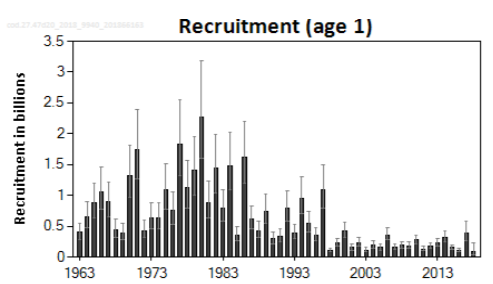 ICES, 2018
North Sea cod
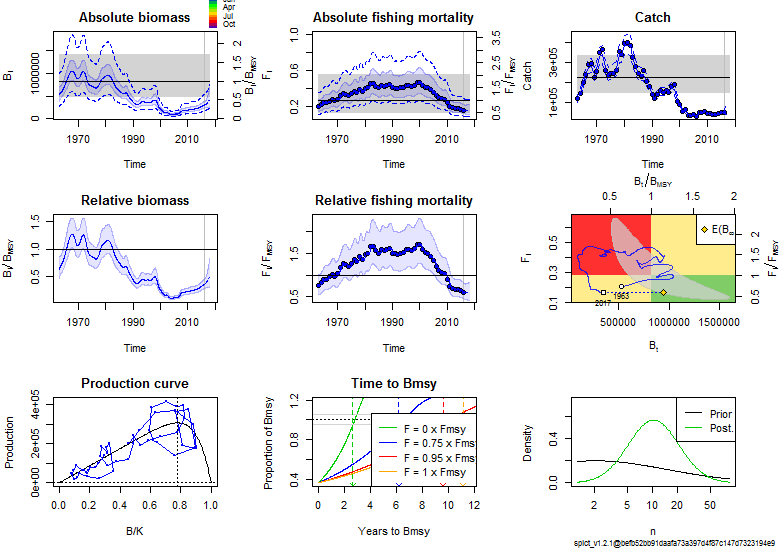 ICES FMSY: 0.31 yr-1

SPiCT FMSY: 0.63 yr-1 (0.31-1.36)
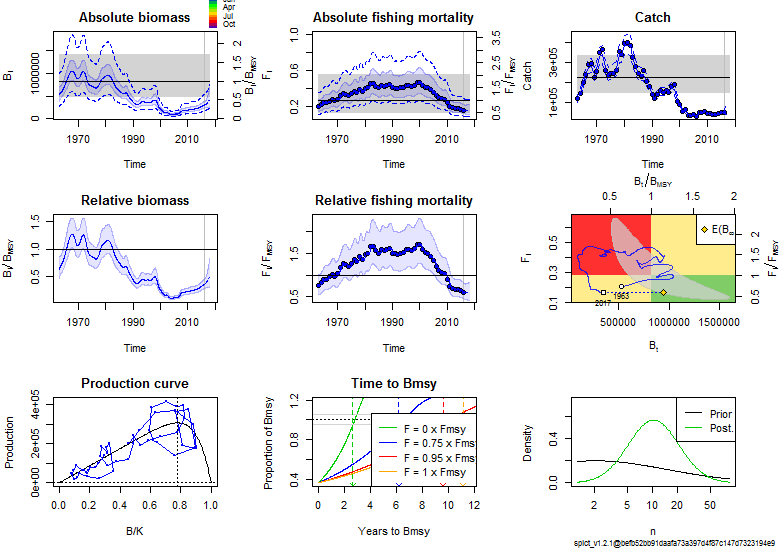 SPiCT FMSY (catch correction, ACOM 2012): 0.69 yr-1 (0.43-1.10)
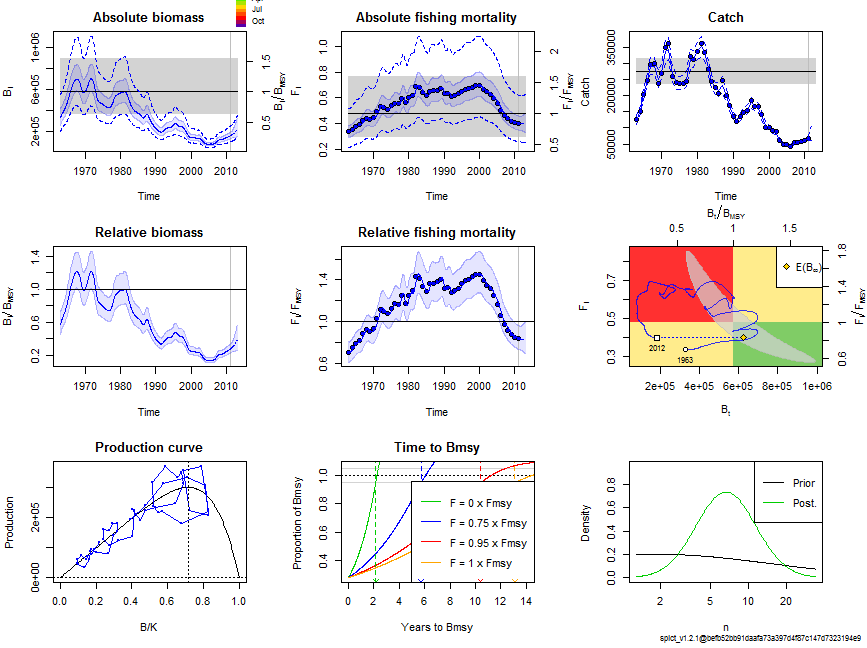 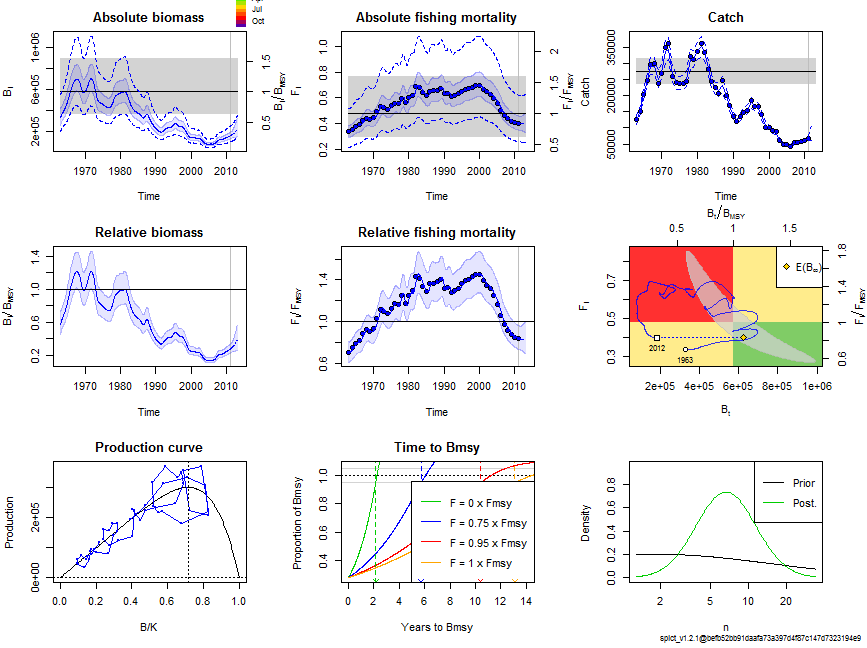 [Speaker Notes: Biomass index: effort (F)]
North Sea cod
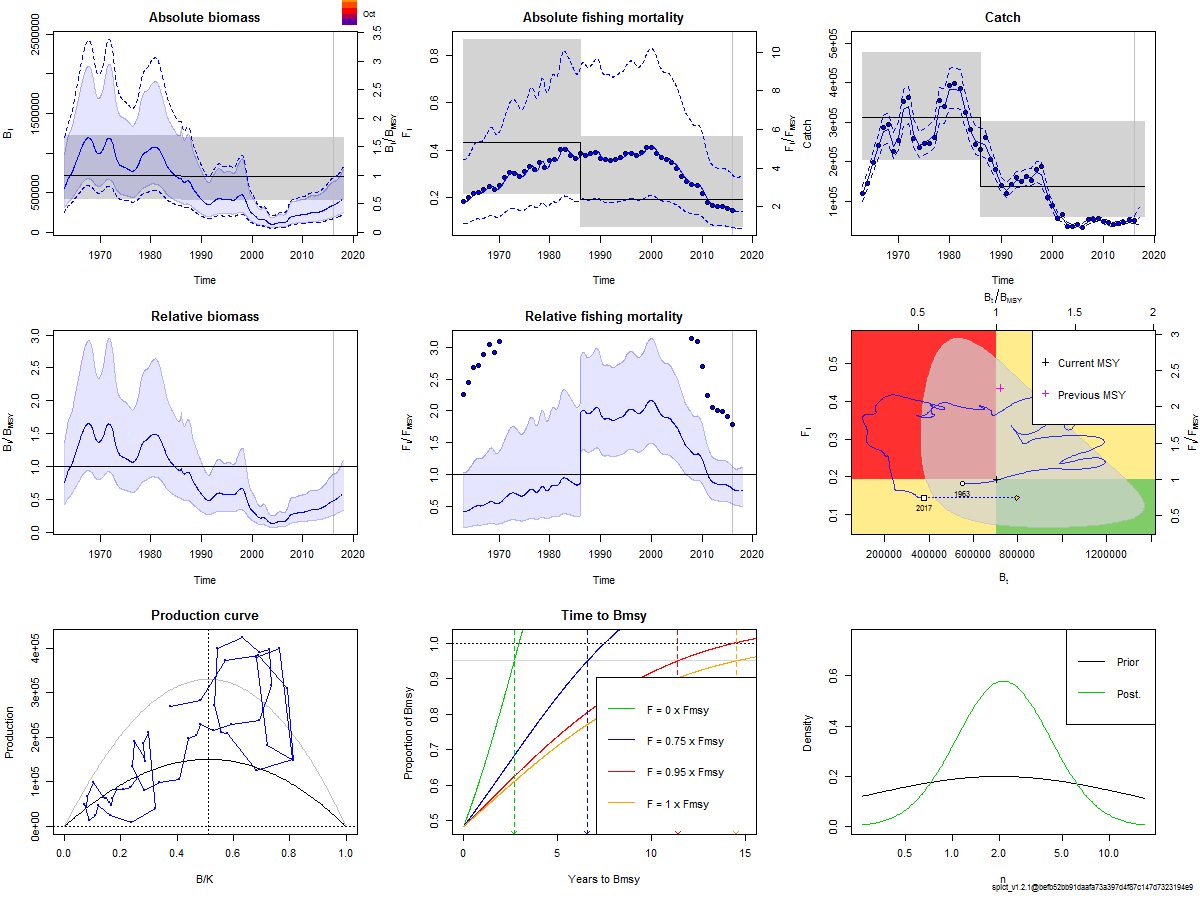 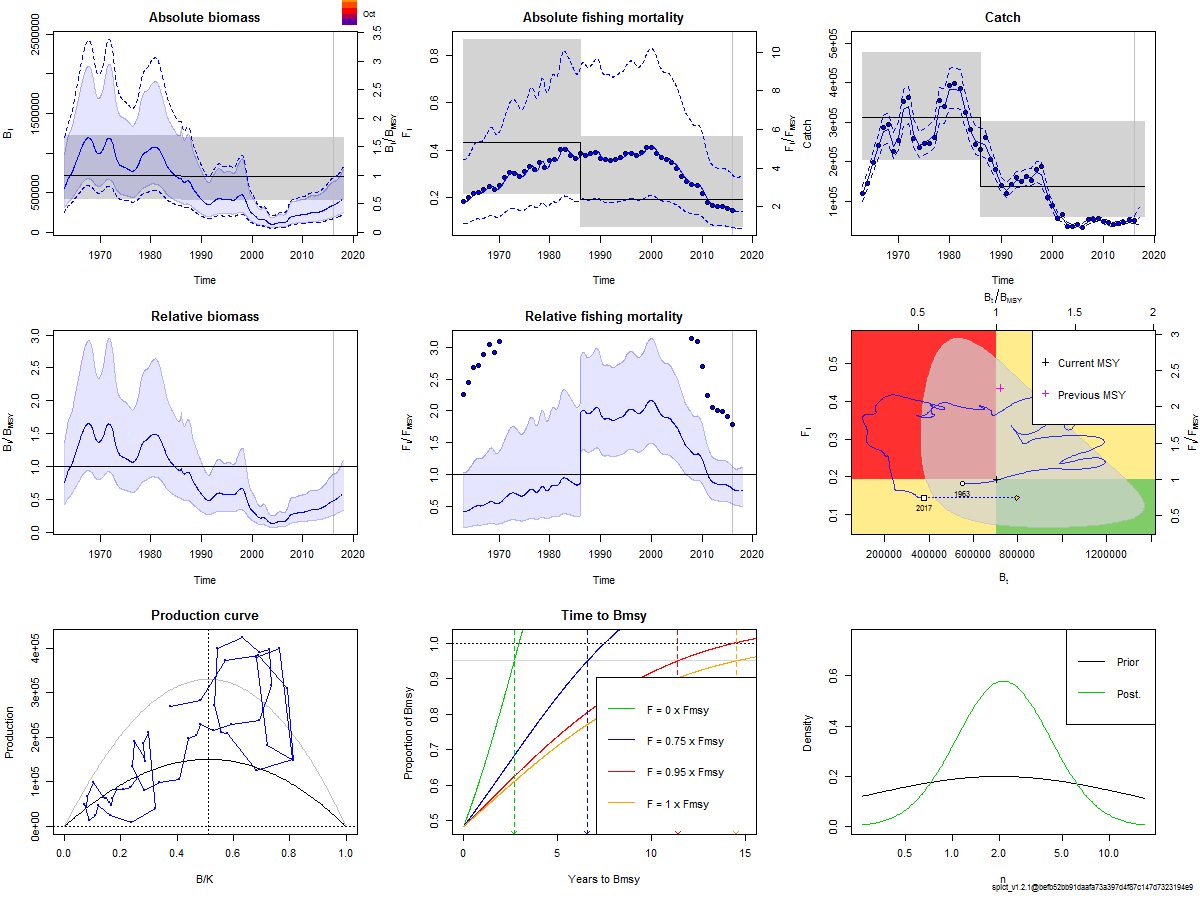 ICES FMSY: 0.31 yr-1

SPiCT FMSY (regime shift): 0.50 yr-1 (0.20-1.23)
SPiCT FMSY (regime shift & catch correction): 0.48 yr-1 (0.16-1.42)
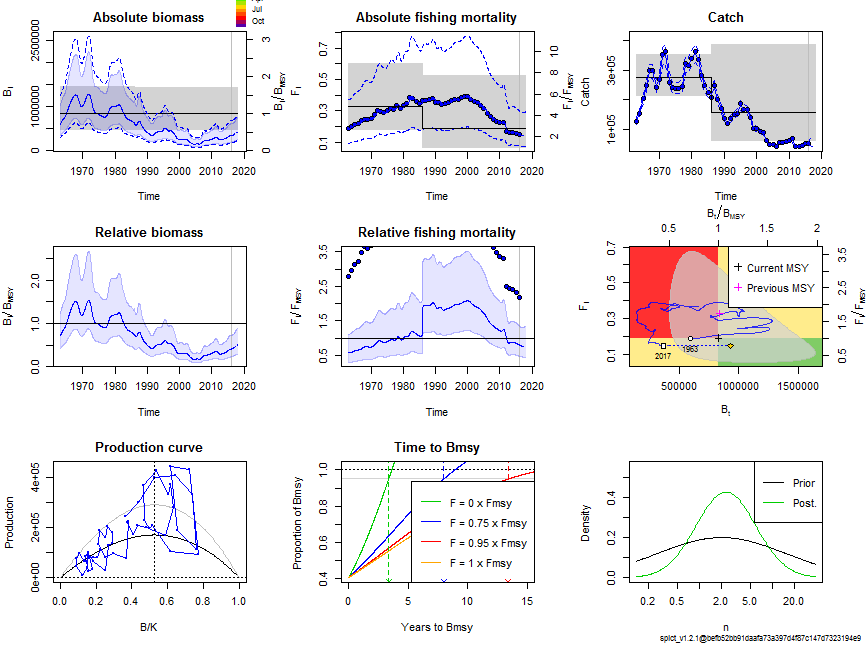 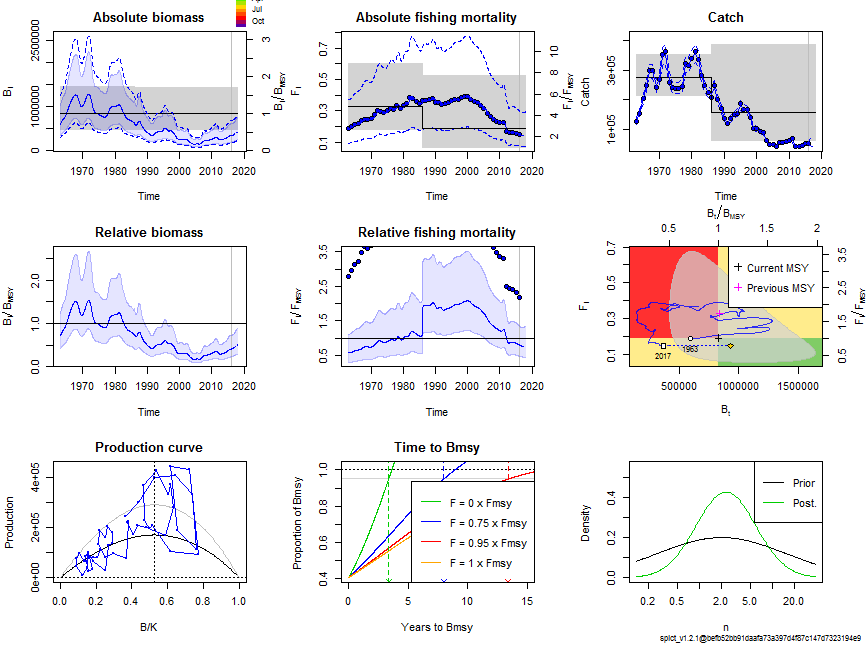 [Speaker Notes: Biomass index: effort (F)]
Blue whiting
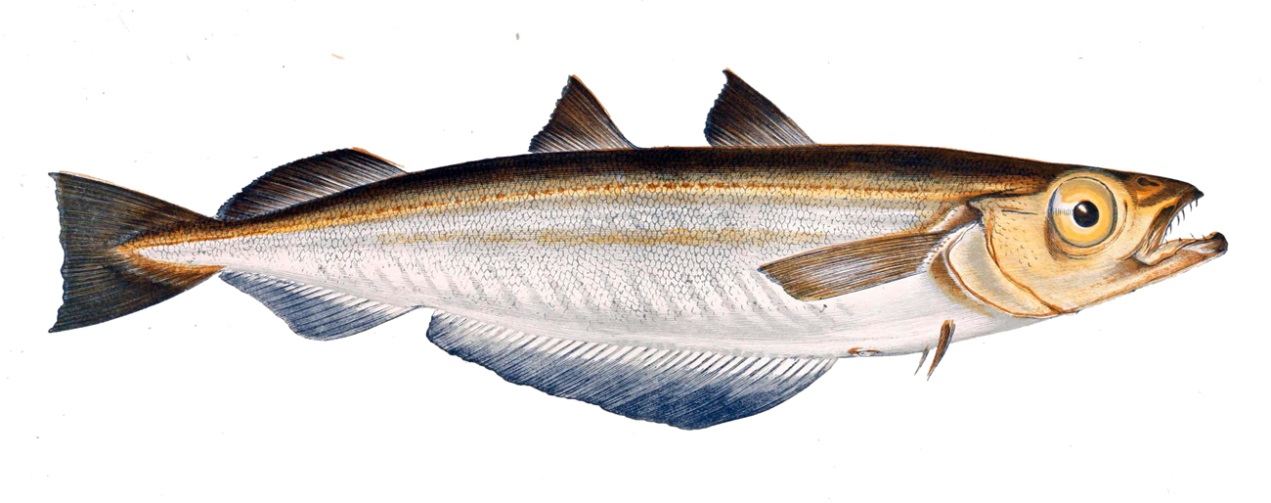 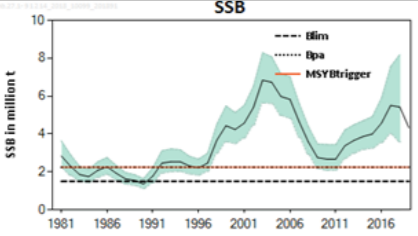 ICES, 2018
Blue whitingCatch abnormality
2011: catch advice set too low
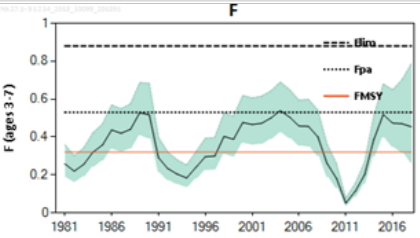 Blue whiting
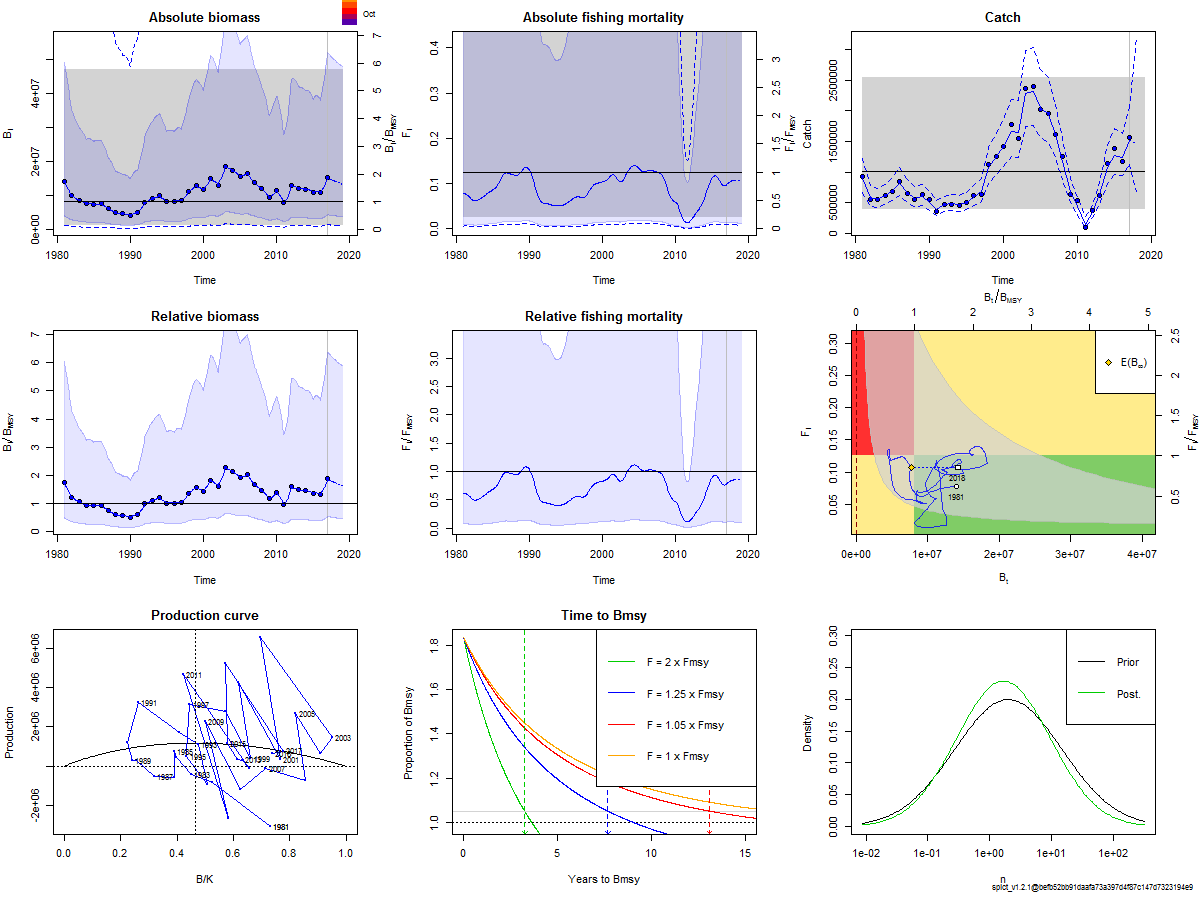 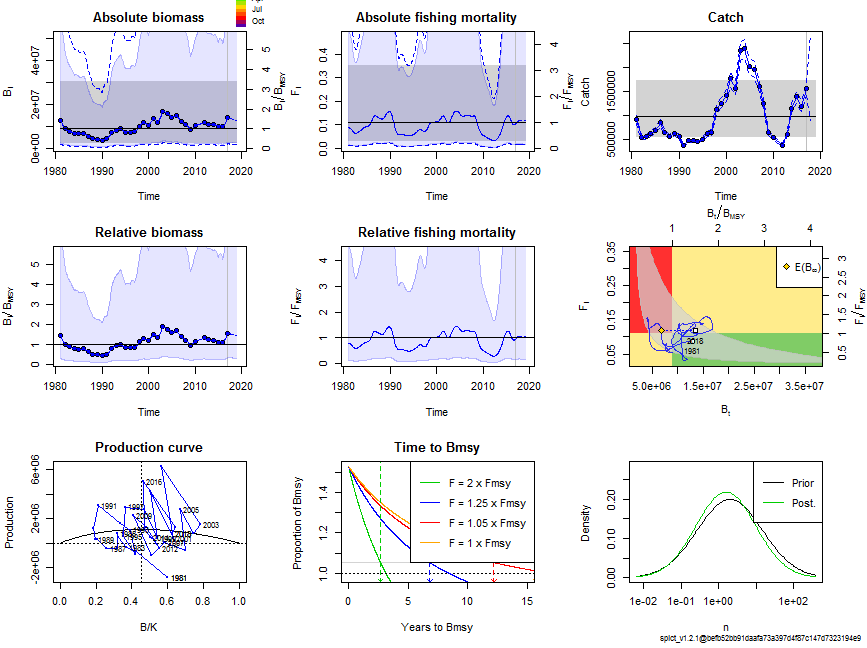 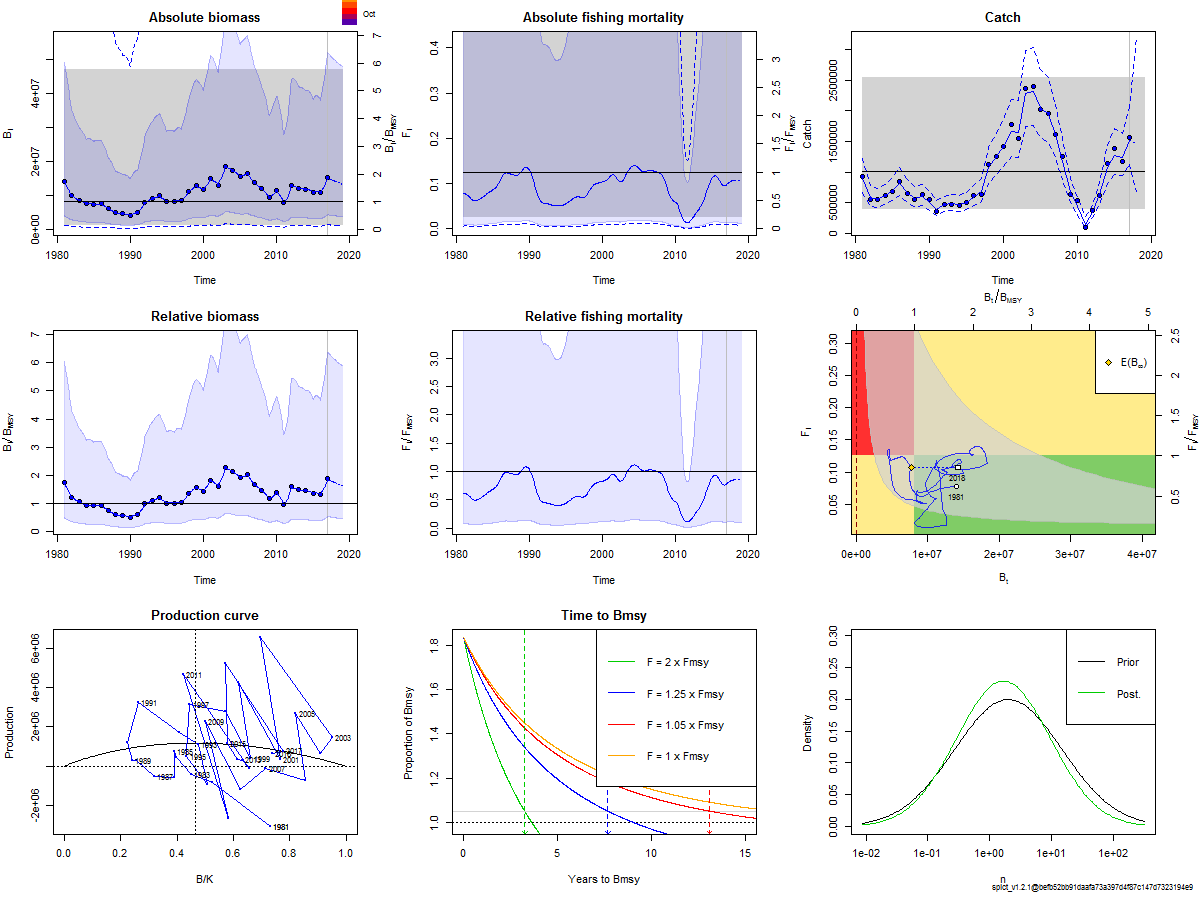 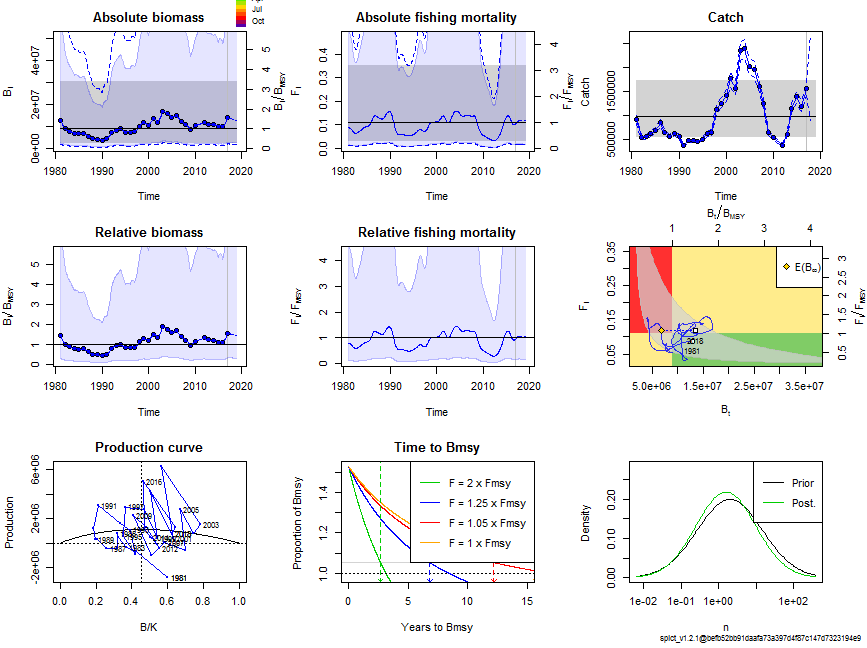 ICES FMSY: 0.32 yr-1

SPiCT FMSY: 0.50 yr-1 (0.16-1.64)
SPiCT FMSY (year removal): 0.40 yr-1 (0.13-1.22)
[Speaker Notes: Biomass index: catch/F]
Conclusions
SPiCT consistently estimates higher FMSY than ICES advice

Often a high level of uncertainty